Route: Construction
Construction
Topic: Law and contracts in construction
Lesson 3: Leasehold versus freehold property ownership
[Speaker Notes: Image © Shutterstock/CrizzyStudio]
Introduction
In this lesson, we will:
Skills:
Develop ability to appraise and form valid arguments from information given in a case study.
Improve communication skills by creating reports and presentations for different audiences.
Build teamwork and discussion skills by participating in group and class discussion to explore ideas.
General competencies:
English:
E2 Present information and ideas.
E5 Synthesise information.
Digital:
D3 Communicate and collaborate.
Maths:
M5 Process data.
describe common problems between leaseholders and freeholders;
define how ground rent is calculated and what happens if it is not paid.
Lesson 3: Leasehold versus freehold property ownership
Introduction
Knowledge recap
What is the role of the Land Registry?
Summarise some of the main features of a title deed.
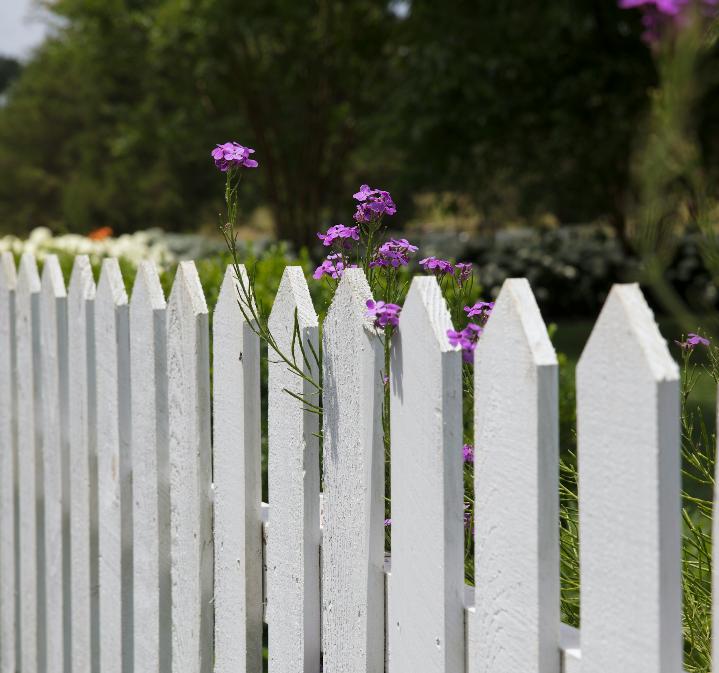 Lesson 3: Leasehold versus freehold property ownership
[Speaker Notes: Image © Unsplash/Randy Fath]
Introduction
Think, pair, share
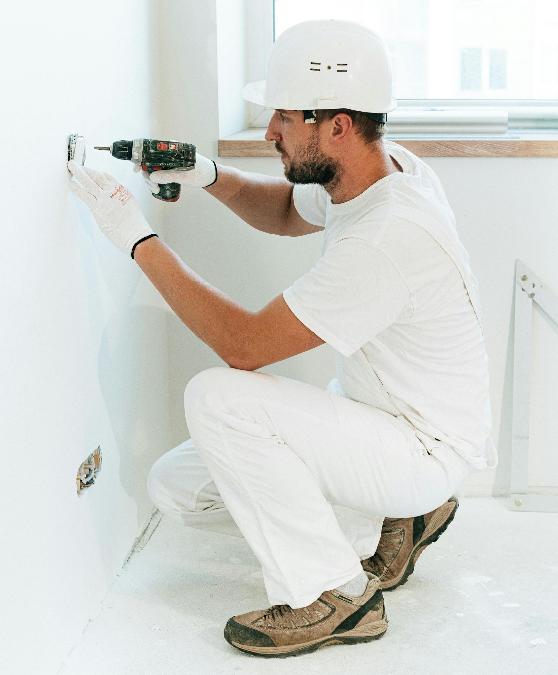 What is the difference between leasehold and freehold property?
What do you think are some common problems leaseholders might face?
What types of property tend to be leasehold as opposed to freehold?
Lesson 3: Leasehold versus freehold property ownership
[Speaker Notes: Image © Pexels/Antoni Shkraba Studio]
Introduction
Leasehold vs freehold property ownership
Freehold: Owning both the property and the land it stands on outright, with no time limit on ownership. A freeholder has full control over the property and land, allowing them to make decisions about maintenance, alterations or even selling the property.
Leasehold: Owning the property for a fixed period, often several decades or centuries, but not the land it stands on. The land is owned by a freeholder, to whom ground rent and service charges may need to be paid.
Lesson 3: Leasehold versus freehold property ownership
Introduction
Ground rent
Ground rent is a fee paid by leaseholders to freeholders. Its amount depends on factors like location, lease age and terms. 
For example, older leases are typically £50–£300 per year, whereas modern leases (pre-2022 reforms) are between £200–£500 annually. Exceptionally, in London, ground rent can be up to £1000 per year.  
The Leasehold Reform Act 2022 reduced ground rent for most new leases to a nominal "peppercorn" amount, but existing leases remain unchanged unless renegotiated.
Lesson 3: Leasehold versus freehold property ownership
Activity 1
Disadvantages of buying leasehold property
Watch this video of a BBC interview, which discusses the problems that leaseholds can face.

www.youtube.com/watch?v=LTy-RqIs-ac

Make notes and answer the questions on Activity 1 Worksheet.
Lesson 3: Leasehold versus freehold property ownership
[Speaker Notes: Video can be found here: www.youtube.com/watch?v=LTy-RqIs-ac]
Activity 1
Answers
Southwark Council owns the freehold of the estate.
Michelle faces staggering bills for upkeep and repairs, including a £25,000 bill for communal heating installation.
Michelle is worried about losing her home because she cannot afford the expensive renovation bills, and as a leaseholder, her flat could be forfeited if she fails to pay.
Michelle lost the tribunal, and as a result, she not only has to pay the original cost but also additional court fees and interest, bringing the total to about £32,000.
Lesson 3: Leasehold versus freehold property ownership
Activity 1
Answers
Michelle describes the legal system as being in favour of the freeholder, saying that they don’t have to prove anything, and the law is on their side.
Southwark Council installed a communal heating system on the estate, costing each leaseholder £25,000.
Michelle wants the leasehold system to be reformed, as she believes it is unfair to leaseholders.
Michelle is anxious about upcoming costs for roof repairs.
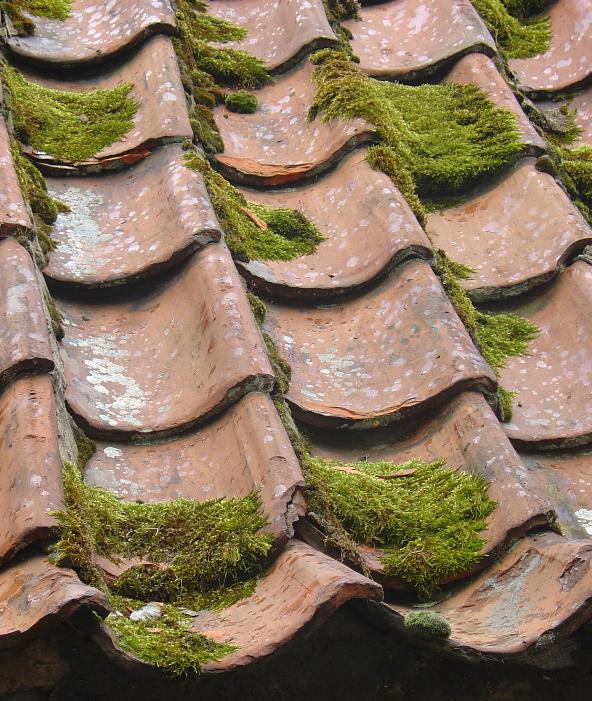 Lesson 3: Leasehold versus freehold property ownership
[Speaker Notes: Image © Unsplash/Barb McMahon]
Activity 1
Answers
She would have full ownership and control over the property and the land it is on. She would not face issues like escalating ground rents, restrictive permissions from a freeholder or high service charges imposed by a landlord. Additionally, she would have more freedom to make decisions about the property without needing approval, and selling the property would probably be more straightforward.
Freehold ownership of flats can create problems with managing shared areas, like roofs and staircases, as there is no central authority (e.g. a landlord) responsible for maintenance. Disputes between owners may arise over costs or responsibilities.
Freehold flats may lack a formal management structure, making it hard to coordinate repairs and maintenance. This can lead to disagreements or neglect of shared spaces, impacting the building’s condition.
Lesson 3: Leasehold versus freehold property ownership
Activity 2
Instructions for group presentations
In small groups, prepare a presentation on:
the problems faced by leaseholders;
the advantages and disadvantages of leasehold properties;
how the Leasehold and Freehold Reform Act 2024 might help. 
Assign roles: notetaker, spokesperson and timekeeper. You have 15 minutes to prepare your presentations. Use the questions in Activity 2 Worksheet to guide you. Each group presentation should last 2–3 minutes.
Notetaker – this student is responsible for writing down the group’s ideas on the worksheet.
Spokesperson – this student will present the group’s findings to the class. 
Timekeeper – this student ensure the group stays on track and finishes within the given time.
Lesson 3: Leasehold versus freehold property ownership
Activity 3
Ground rent clauses
A ground rent clause is a provision in a lease agreement that requires the leaseholder to make regular payments, known as ground rent, to the freeholder. This payment is for the use of the land on which the leasehold property sits. 
The clause will typically specify:
the amount to be paid;
the frequency of payments (e.g. quarterly, annually);
any conditions for potential increases in the rent during the term of the lease (e.g. linked to RPI or a fixed percentage increase);
penalties for late payments, typically expressed as interest rates added to the Bank of England base rate.
Read Activity 3 Worksheet and answer the questions.
Lesson 3: Leasehold versus freehold property ownership
Activity 3
Ground rent clauses – Answers
Ground rent clause 1
£300 x 1.05 = £315

Ground rent clause 2
£200 ÷ 4 = £50 per quarter

Ground rent clause 3
£400 x 1.07 = £428

Ground rent clause 4
£275 x 1.20 = £330
Resources
Lesson 3 Activity 3 Worksheet
Lesson 3: Leasehold versus freehold property ownership
Plenary
In this lesson, we have:
Skills:
Develop ability to appraise and form valid arguments from information given in a case study.
Improve communication skills by creating reports and presentations for different audiences.
Build teamwork and discussion skills by participating in group and class discussion to explore ideas.
General competencies:
English:
E2 Present information and ideas.
E3 Create texts for different purposes and audiences.
E5 Synthesise information.
Digital:
D1 Use digital technology and media effectively.
D3 Communicate and collaborate.
Maths:
M5 Process data.
described common problems between leaseholders and freeholders;
defined how ground rent is calculated and what happens if it is not paid.
Lesson 3: Leasehold versus freehold property ownership
Plenary
Questions
1. What are some of the main benefits of leasehold compared with freehold?
2. What are some of the main drawbacks?
Lesson 3: Leasehold versus freehold property ownership
Follow-up
Follow-up
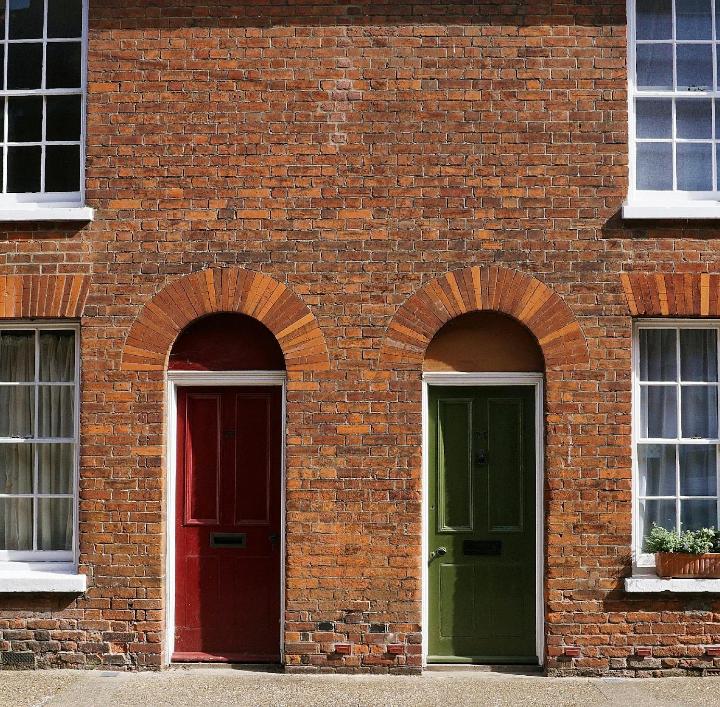 Complete the Lesson 3 Consolidation Worksheet. 
Alternatively, spend a few minutes reading this article and considering the sort of problems that led to legislative change: https://www.bbc.co.uk/news/business-56453678
Write a short half-page reflection on whether you believe the Leasehold Reform Act (2024) goes far enough in addressing leaseholder problems.
What additional changes would you propose?
Lesson 3: Leasehold versus freehold property ownership
[Speaker Notes: Image © Pexels/Suzy Hazelwood]